Муниципальное бюджетное дошкольное образовательное учреждение
детский сад № 10 «Белочка» комбинированного вида
М Е Т О Д И Ч Е С К А Я   Р А З Р А Б О Т К А 
Тема: «Школа молодого воспитателя», как одна 
из форм работы с молодыми воспитателями
СТАРШЕГО ВОСПИТАТЕЛЯ
Ковшовой Альбины Владимировны
г. Кулебаки
2013 г.
СОДЕРЖАНИЕ

Пояснительная записка
Цели и задачи раздела
Психолого-педагогическая характеристика возраста
Ожидаемые результаты
Обоснование (используемые формы, методы, приемы)
Система знаний
Используемая деятельность
Календарно-тематическое планирование
Список литературы
 Конспект  деловой игры
"Не ошибается тот,
кто ничего не делает.
Не бойтесь ошибаться –
бойтесь повторять ошибки"
 Теодор Рузвельт
Постановка такой проблемы, как разработка и внедрение системы методической деятельности,
 направленной на создание условий для профессионального роста, развития профессионально значимой мотивации молодых педагогов дошкольных учреждений является своевременной и актуальной.
ЦЕЛЬ:
планомерное раскрытие индивидуальных педагогических способностей начинающего воспитателя.
ЗАДАЧИ:
оказание педагогической, методической, психологической помощи молодым воспитателем;
совершенствование форм участия молодых воспитателей в исследовательских проектах, конкурсах, проблемных семинарах, программах;
приобретение практических навыков, необходимых для педагогической работы по занимаемой должности;
ускорение процесса профессиональной и социальной адаптации молодых воспитателей в образовательном процессе;
формирование творческой индивидуальности молодого воспитателя.
Ожидаемые результаты

Успешная  профессиональная адаптация начинающего педагога детского сада в процессе «вхождения» в образовательную среду.
Повышение уровня знаний начинающих воспитателей в вопросах развития, воспитания и обучения детей дошкольного возраста.
 Наличие потребности  начинающих педагогов в  повышение своей профессиональной квалификации.
Работа Школы молодого воспитателя детского сада проходит в  форме
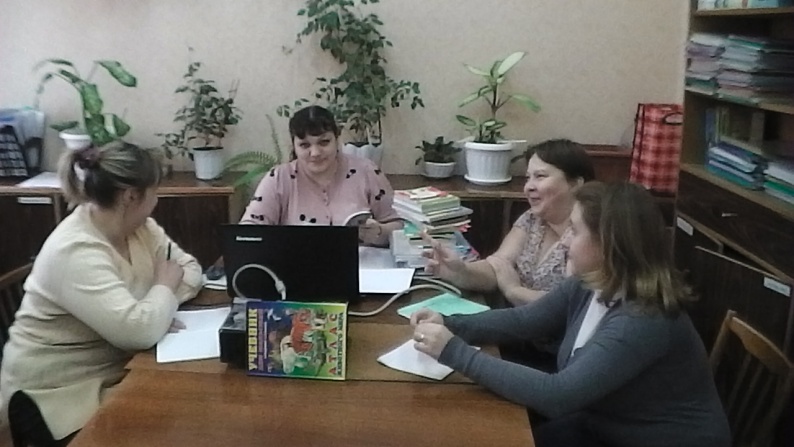 Консультаций
Лекций
Мастер-классов
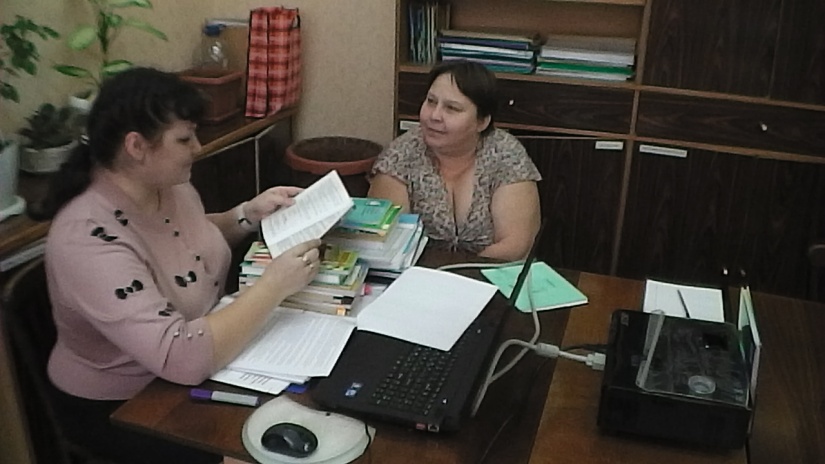 Практических занятий
Деловых игр
Тренингов
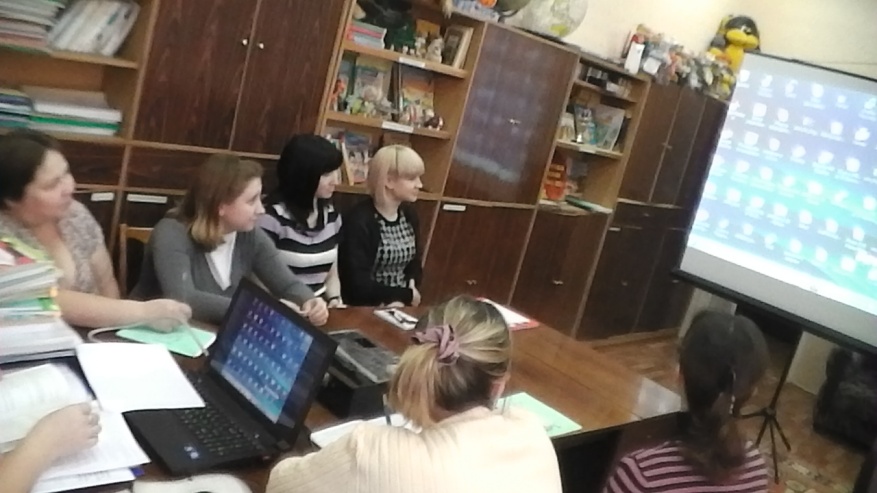 Методы
Анализ конкретных ситуаций и решение педагогических задач
Обучение практическим умениям
 Решение педагогических кроссвордов и перфокарт
 Работа с документами
 Метод игрового моделирования
 Неделя педмастерства
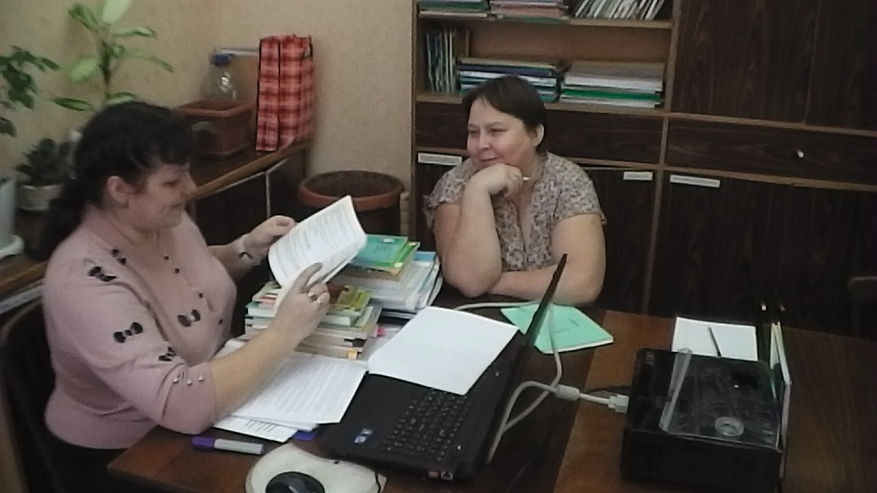 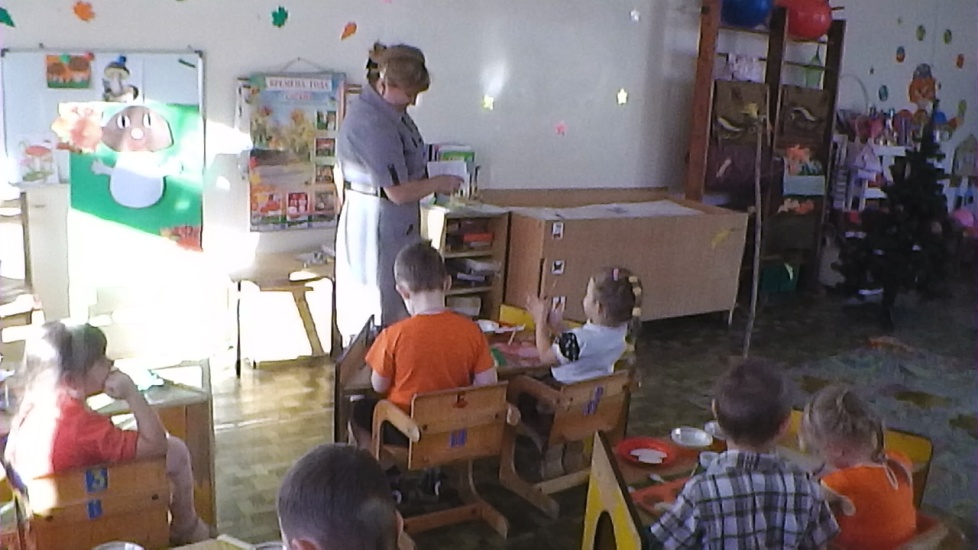 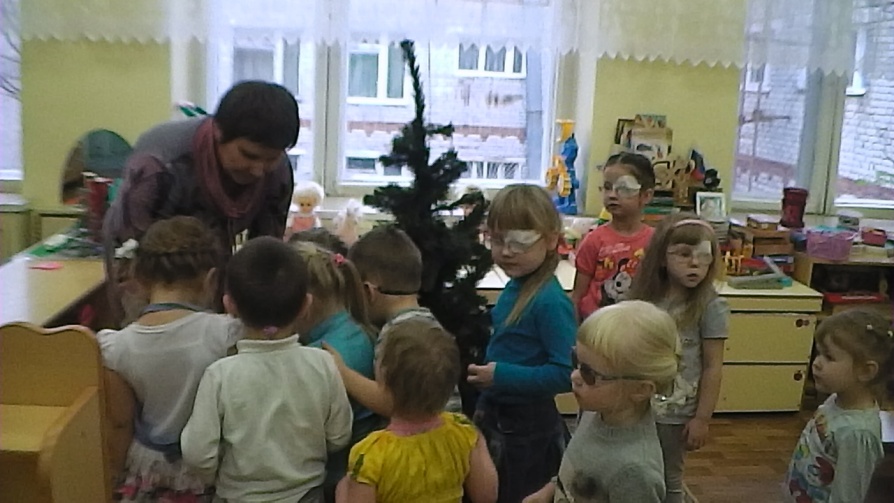 Распространение буклетов
Знакомство с новой методической литературой
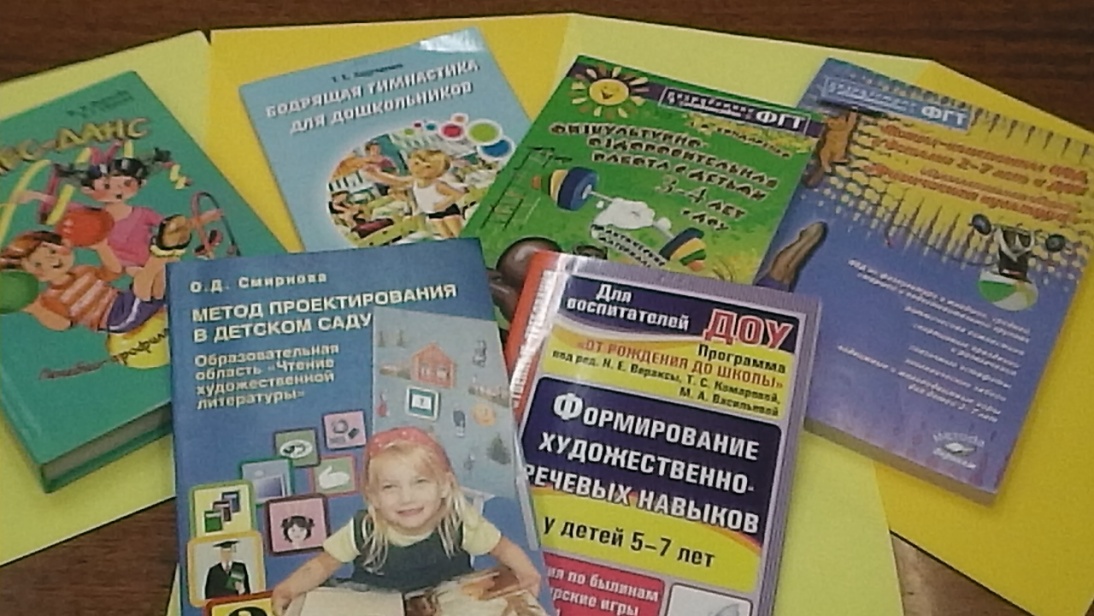 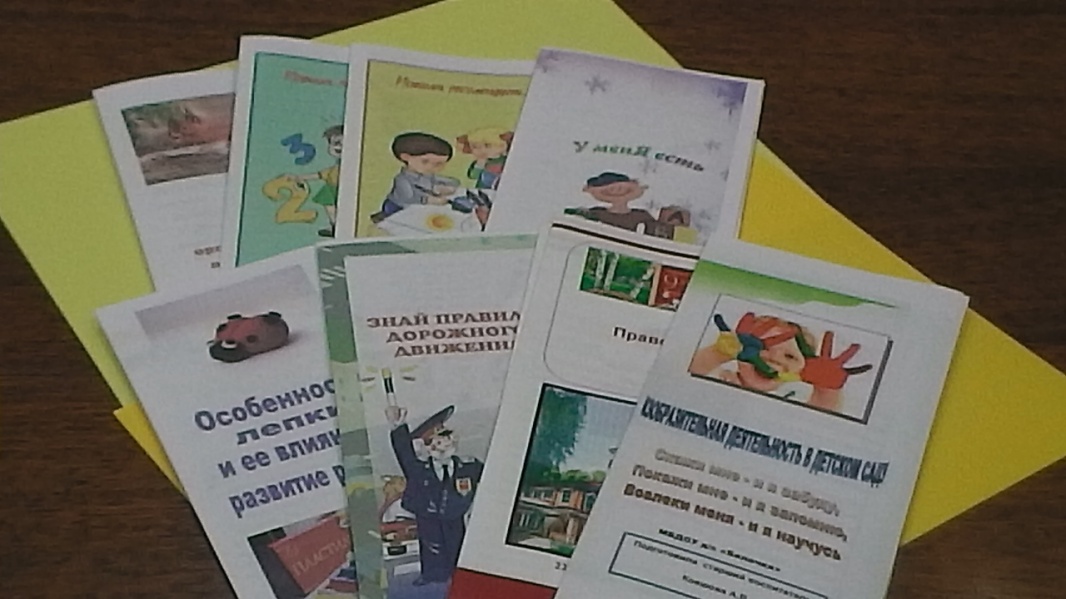 Принципы профессионального мастерства
поднять веру педагога в самого себя, уверенность в своем педагогическом мастерстве;
заинтересованность в раскрытии профессионального потенциала каждого воспитателя; 
стимулирование самостоятельного педагогического поиска; 
оценка человека как творческой личности; 
поддержка в самопознании, умении не упускать мимолетную идею.
Тиражирование

Данная разработка  была предложена  для использования в работе, как воспитателей  своего детского сада,
 так и воспитателей других детских садов  на методическом объединении, 
а так же выложена  на своём  мини сайте «Nsportal.ru» - социальная сеть работников образования.
Список литературы

 Басюк В.С.  Организация контроля в дошкольных образовательных учреждениях. – М., 2010.
Белая К.Ю. Методическая работа в детском саду. Анализ, планирование, формы и методы. Творческий центр. Сфера. - М.: 2005
Горвица М.Ю. Новые информационные технологии в дошкольном образовании. – М., 2008.
Дубров В.П., Милашевич Е.П. Организация методической работы в дошкольном учреждении. – М., 2010.
Елжова Н.В. Система контроля и методическая работа в дошкольном образовательном учреждении. Изд. 3-е ростов н/д: Феникс, 2008. 
Медведникова Л.Ф. “Школа молодого воспитателя”. // Справочник старшего воспитателя дошкольного учреждения. №10, 2008.
Рыбина Н.П. Методическая работа с воспитателями в детском саду. [Текст] / Н.П. Рыбина // Актуальные вопросы современной педагогики: материалы // международная научная конференция //. – Уфа: пето, 2012.
Целитан С.В  Школа молодого воспитателя [Электронный ресурс], 2011. http://www.openclass.ru/node/210897
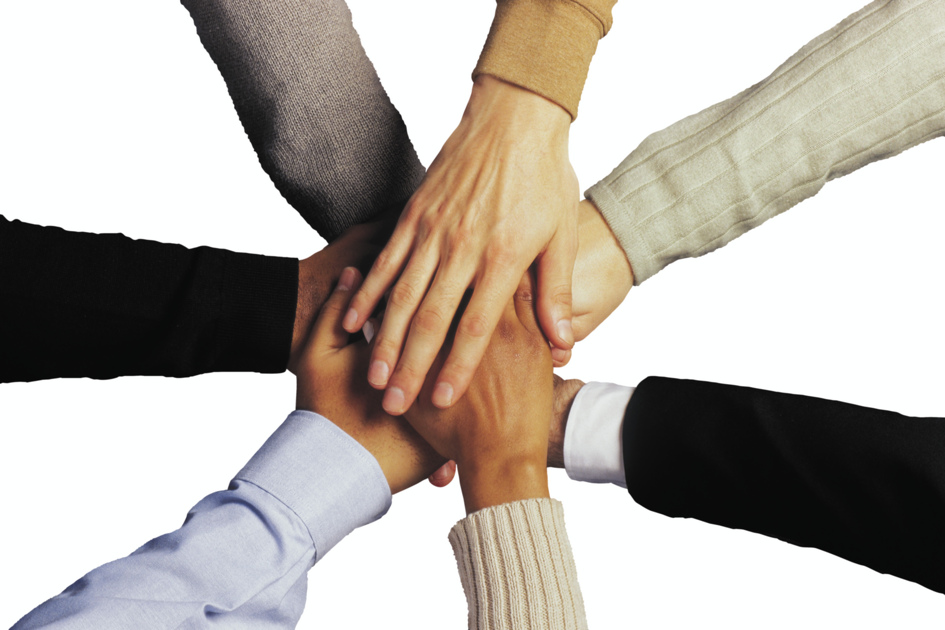 Вперёд к знаниям
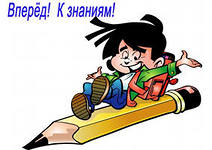 Друг другу  всегда надо помочь!